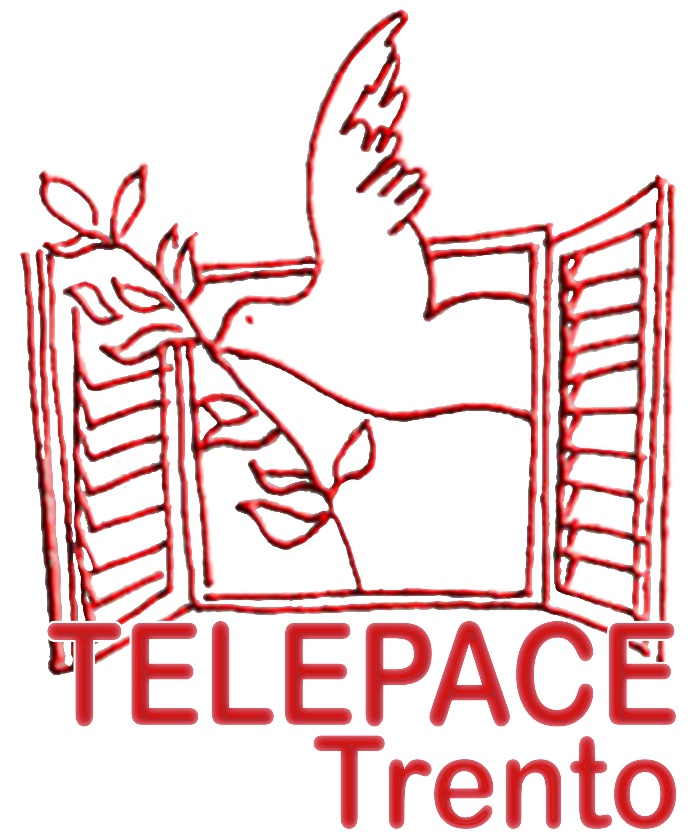 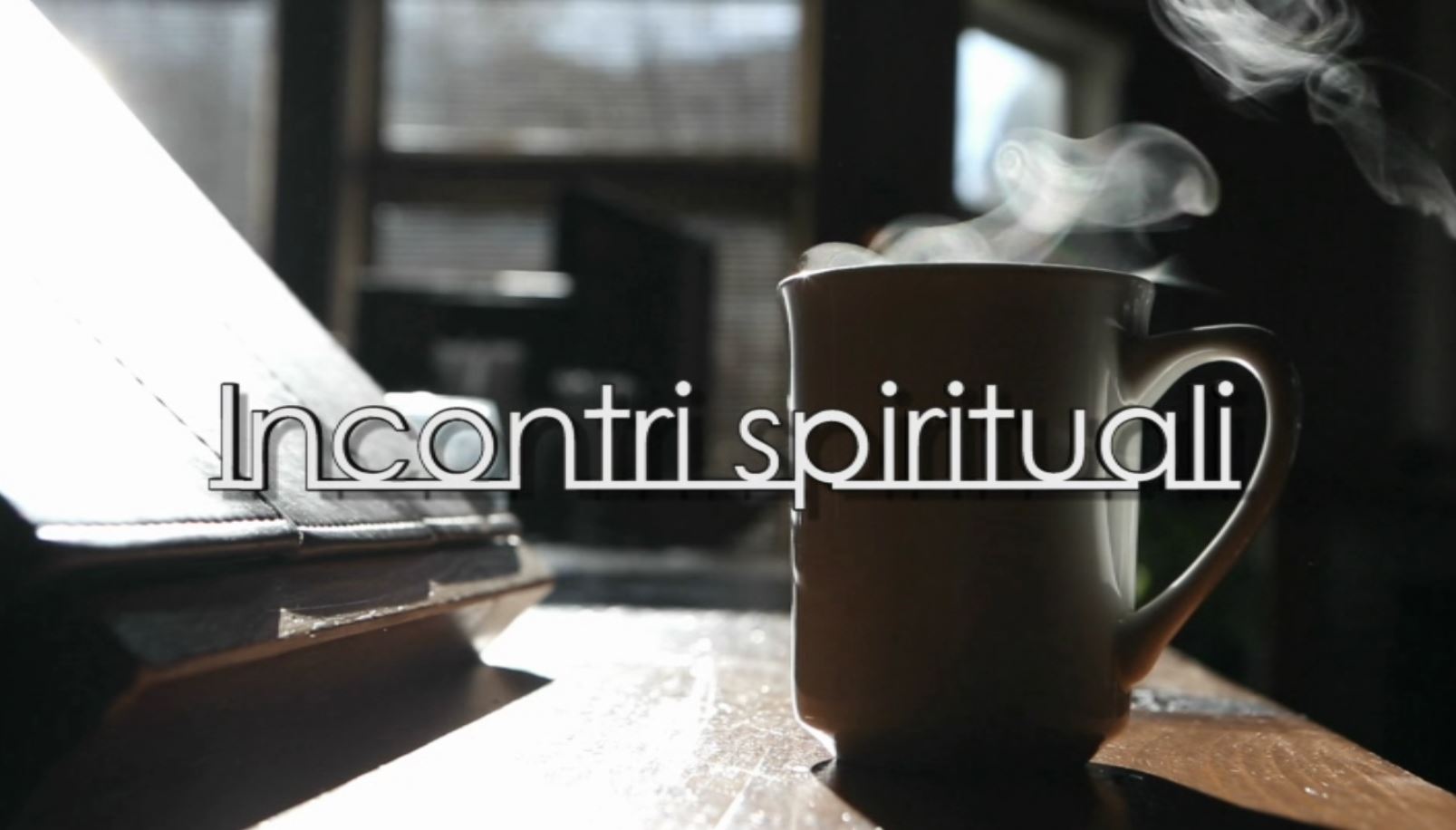 Riflessioni ed interviste su attualità ecclesiale con meditazione del Vangelo della domenica successiva alla luce del Pensiero sociale della Chiesa cattolica. 
Conduce: don Rodolfo Pizzolli
Programmazione 
MERCOLEDÌ ore 20.05 
GIOVEDÌ ore 17.05 (R)
TELEPACE TRENTO (canale 601)

Riflessioni ed interviste su attualità ecclesiale con meditazione del Vangelo della domenica successiva alla luce del Pensiero sociale della Chiesa cattolica.
Conduce: don Rodolfo Pizzolli
Programmazione
MERCOLEDÌ ore 20.05
GIOVEDÌ ore 17.05 (R)
Visibile sul sito: http://www.telepacetrento.it/
programma/incontri-spirituali